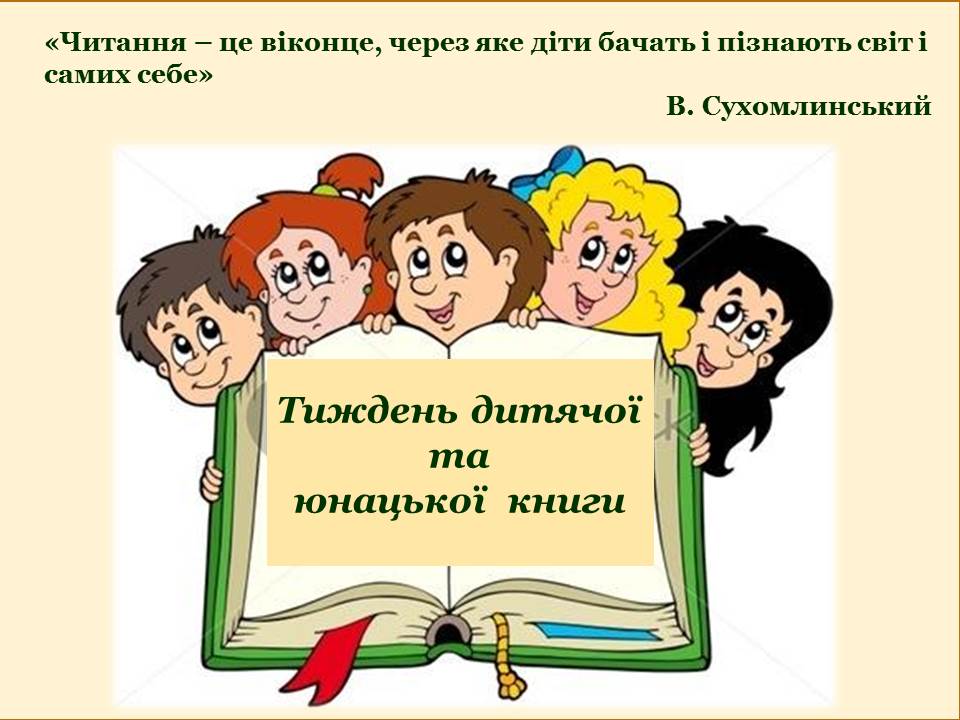 Бібліотечно – інформаційний  центр  БЗШ  І-ІІІ ступенів №22

        ЗАПРОШУЄ  …
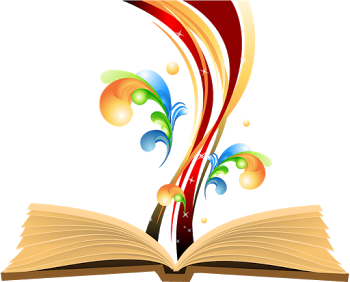 Щороку хвилююча мить чарівної весни приносить до бібліотек України традиційне  свято – Тиждень дитячої та юнацької книги. Це  свято залишається найпопулярнішим під час шкільних весняних  канікул, яке пов’язане з книгою.
Тиждень читання дитячого
В березні ми відкриваємо,
Книжку, хвилюючись трішки,
Палко зі святом вітаємо.
Бібліотеки чекають
Друзів своїх читачів,
Стежку до знань відкривають,
Безліч даруючи див….
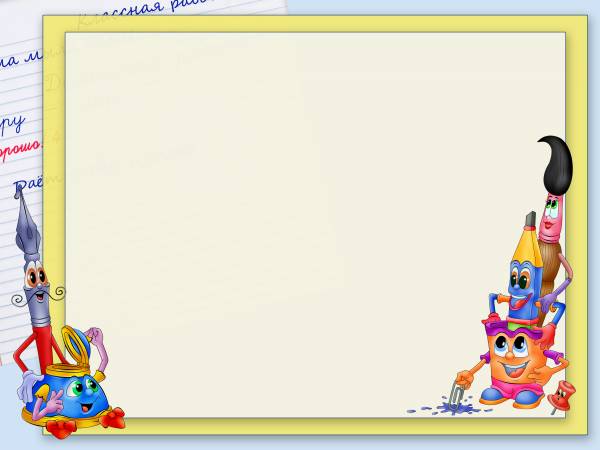 План заходів 
До Тижня дитячої та юнацької книги